Meet Number Ten
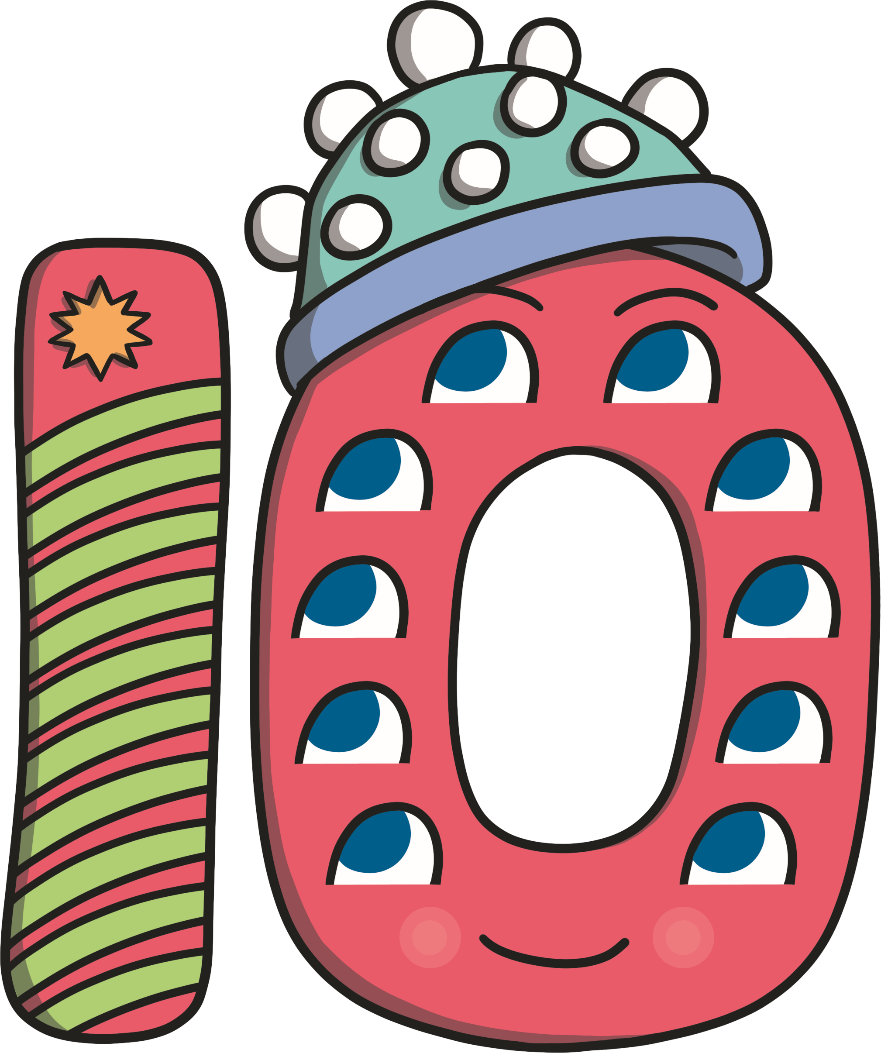 Hello, I am Number Ten. What do you notice about me? I’m going to the park today to feed the ducks with my friend, Number Three, and I need to take some peas to feed them.
How many peas did you count?
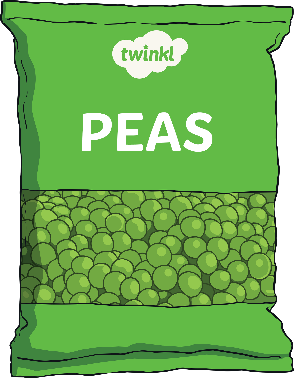 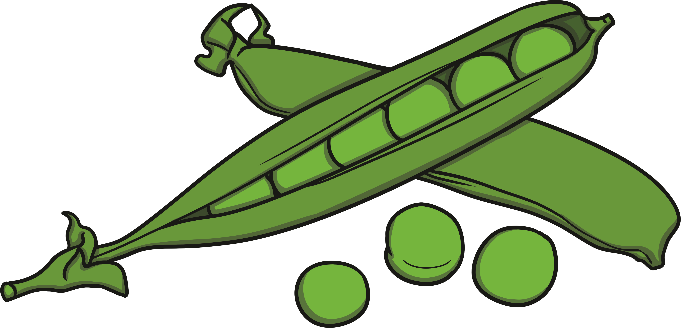 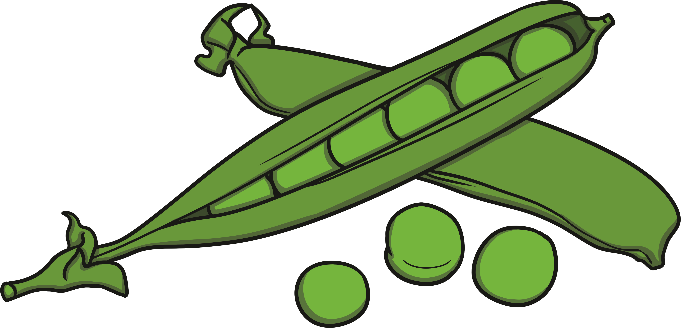 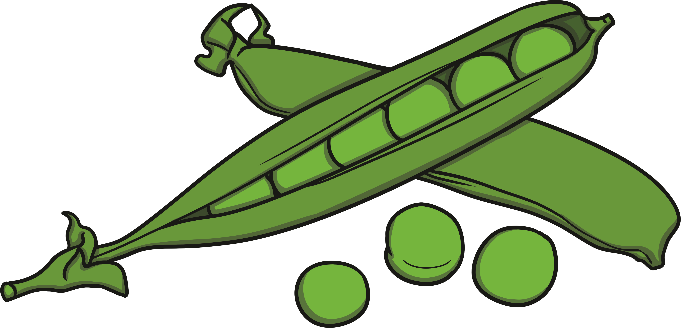 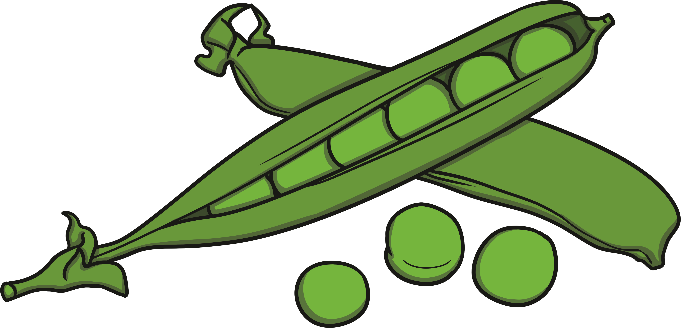 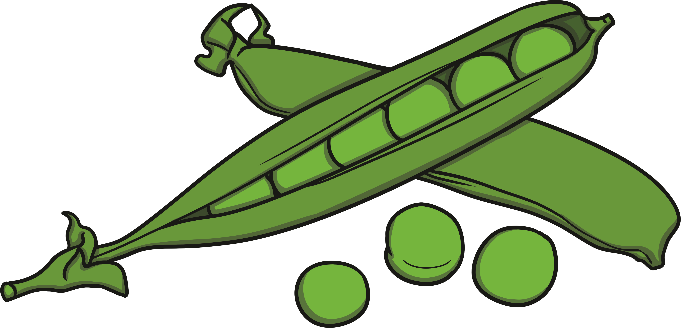 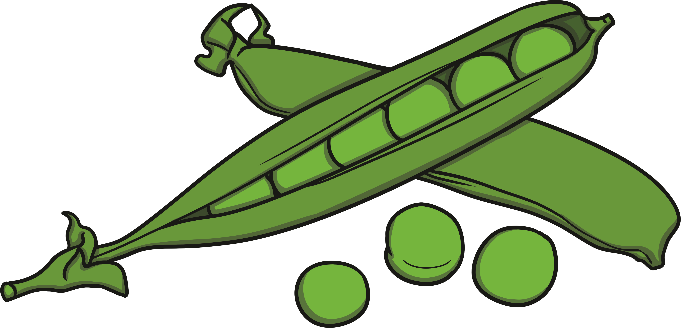 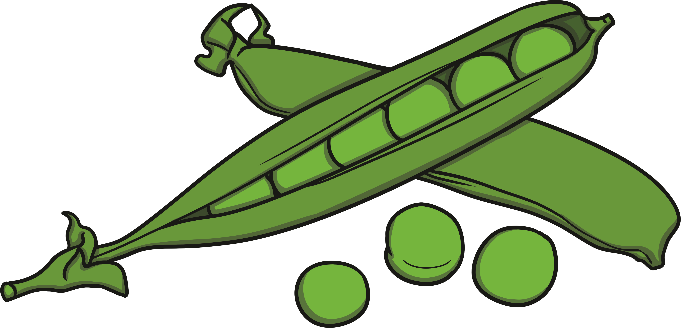 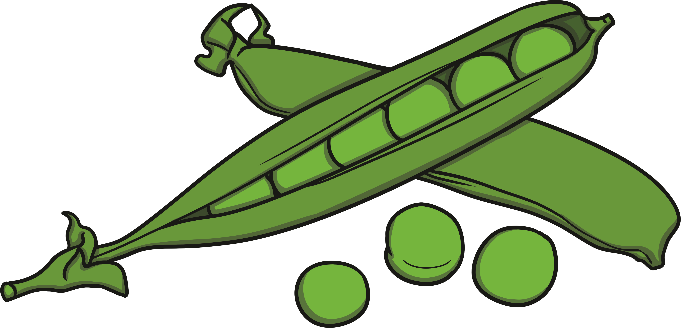 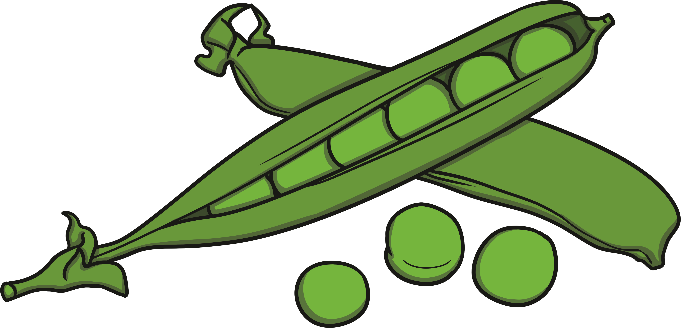 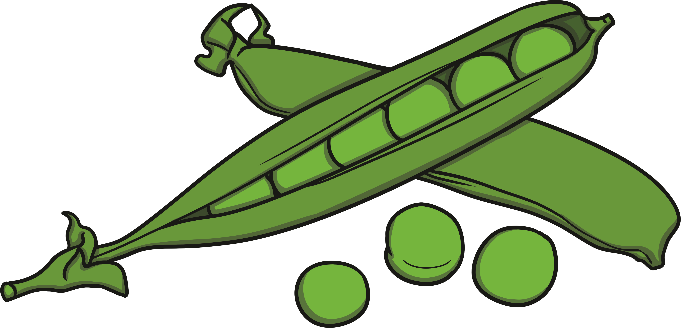 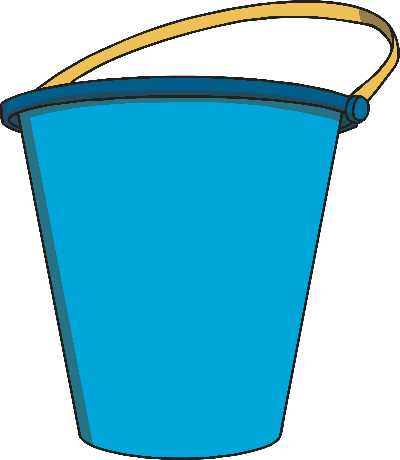 Meet Number Three
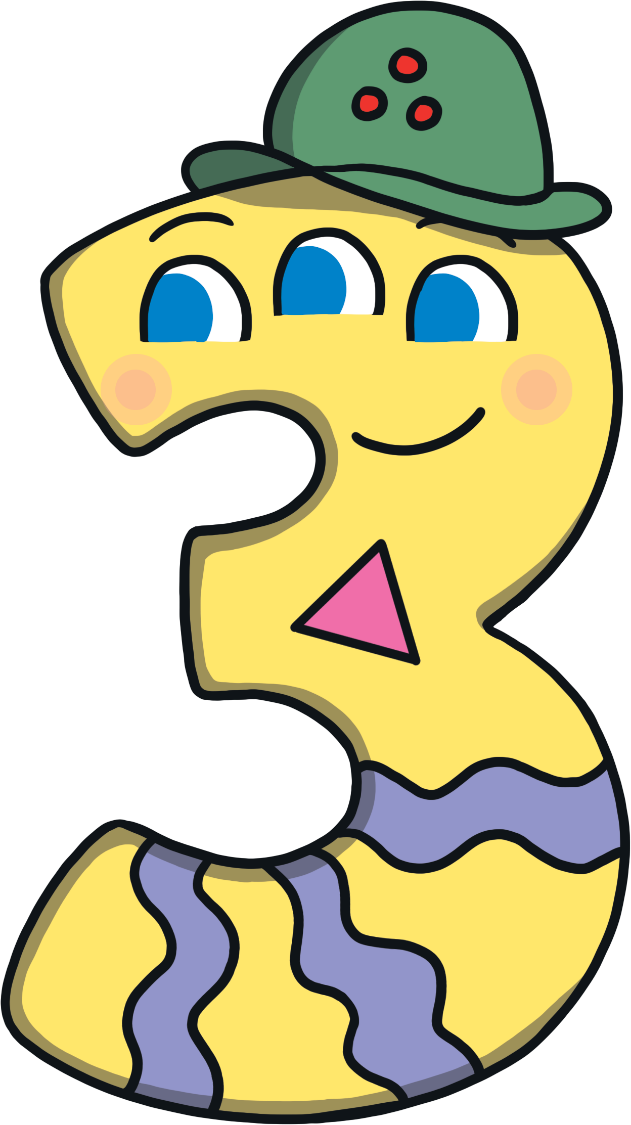 I’m meeting my friend, Number Ten, at the park today to feed the ducks and I need to take some peas with me. How many peas do I have?
Hello, I am Number Three. What do you notice about me?
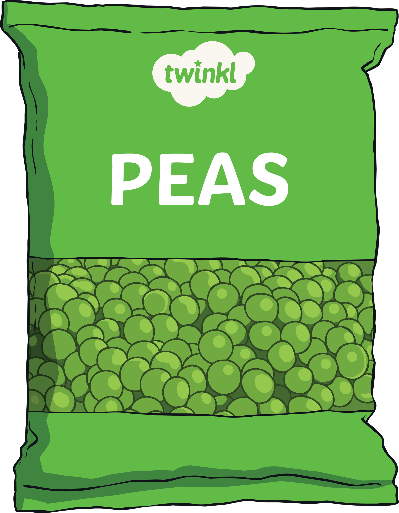 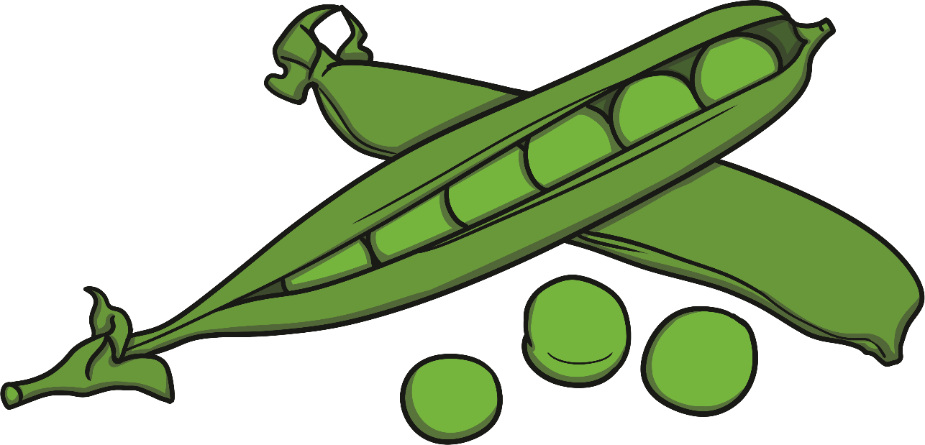 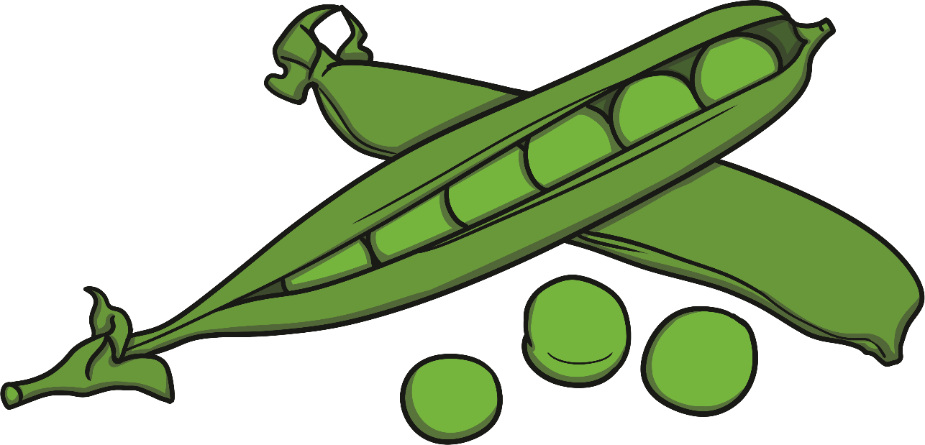 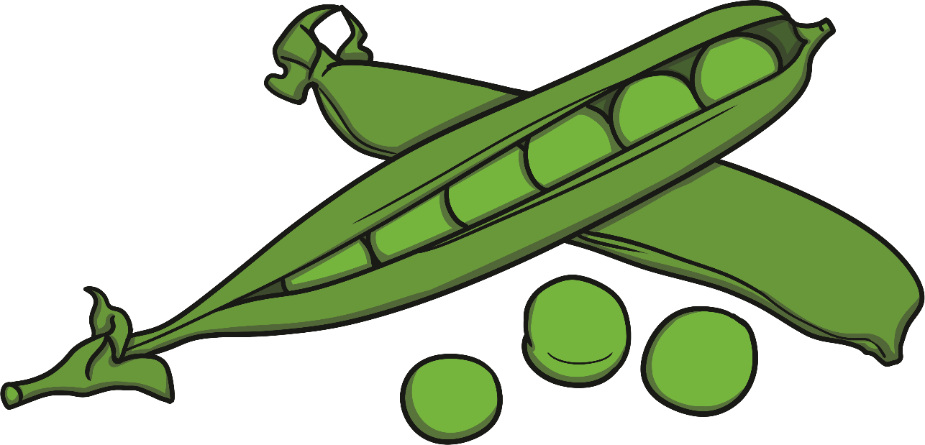 Number Ten and Number Three met at the park at the same time. They were excited to see each other and they both had a funny feeling. Then, there was a loud bang and…
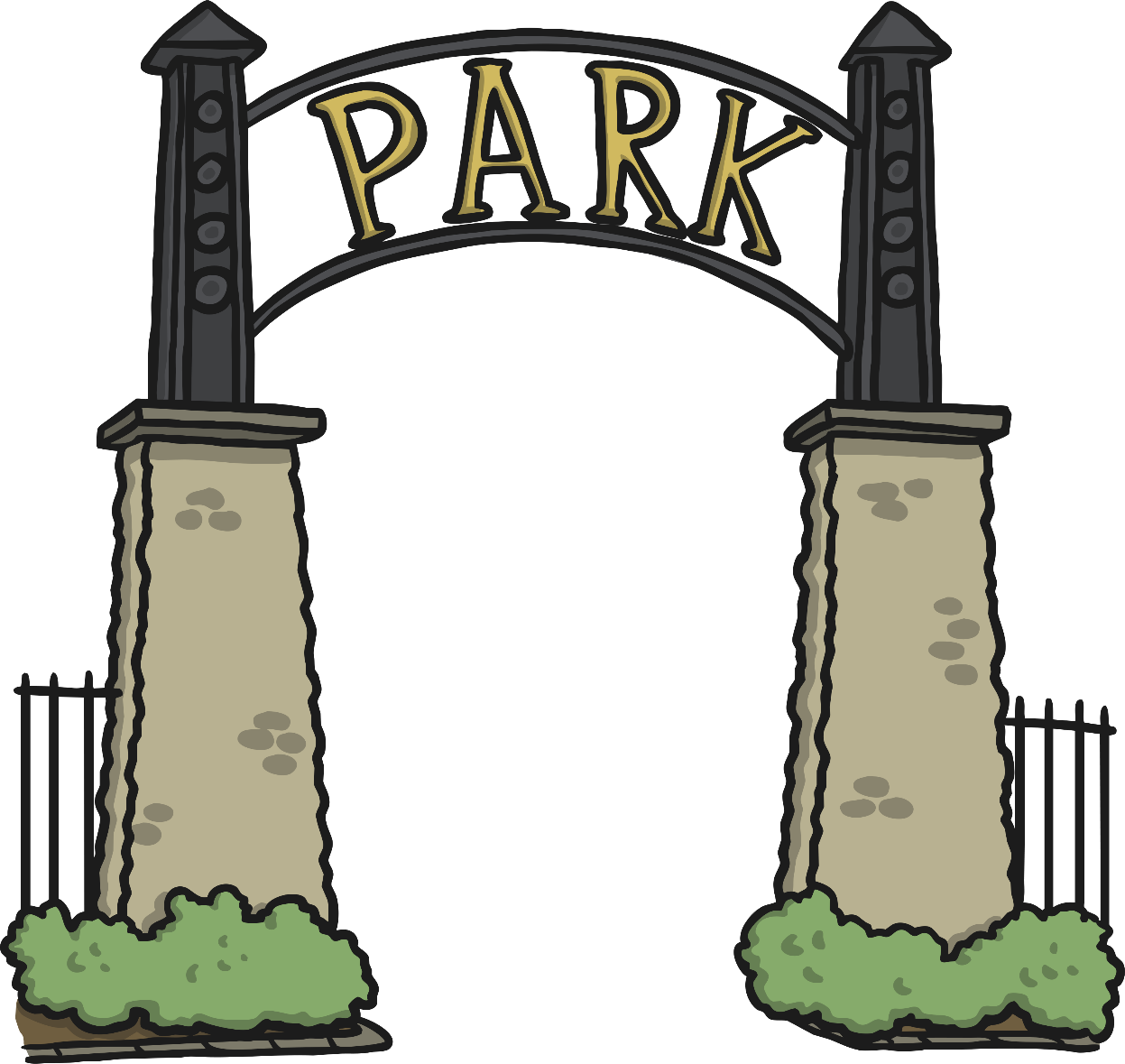 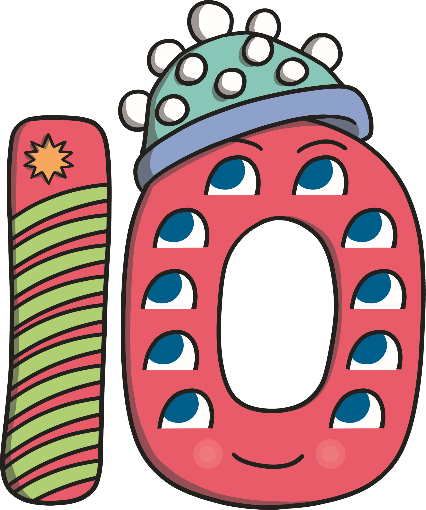 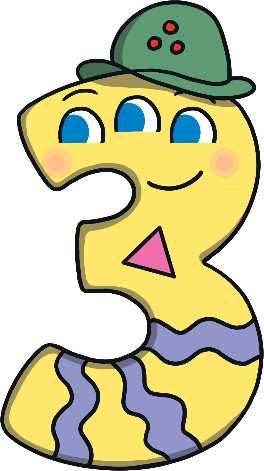 …something magical happened!
I am Number Thirteen.
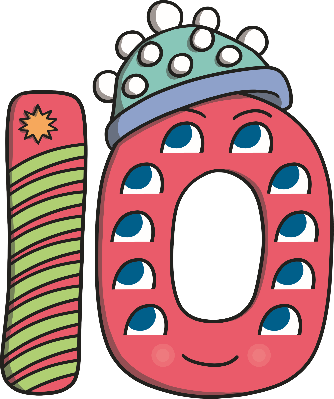 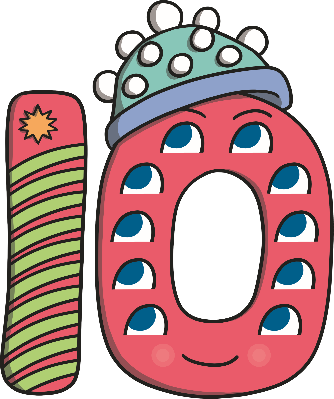 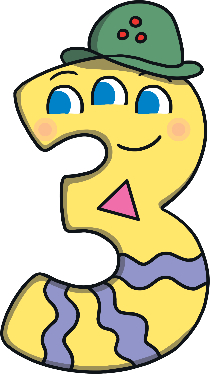 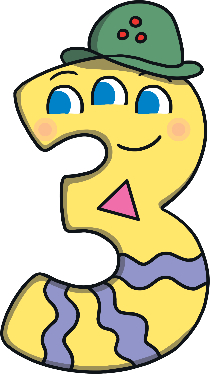 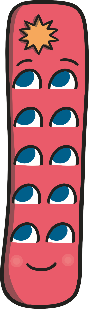 Cube Towers
This is the number 13 shown as towers of blocks.
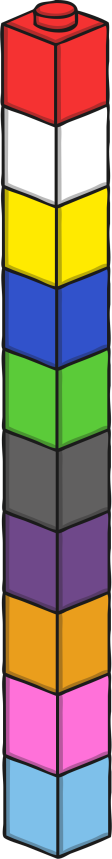 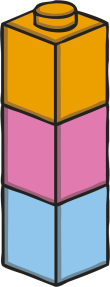 13 is 1 tower of ten and 3 blocks more
Number Ten had a bucket of 10 peas and Number Three had 3 peas. Now they have become Number Thirteen, how many peas do they have altogether?
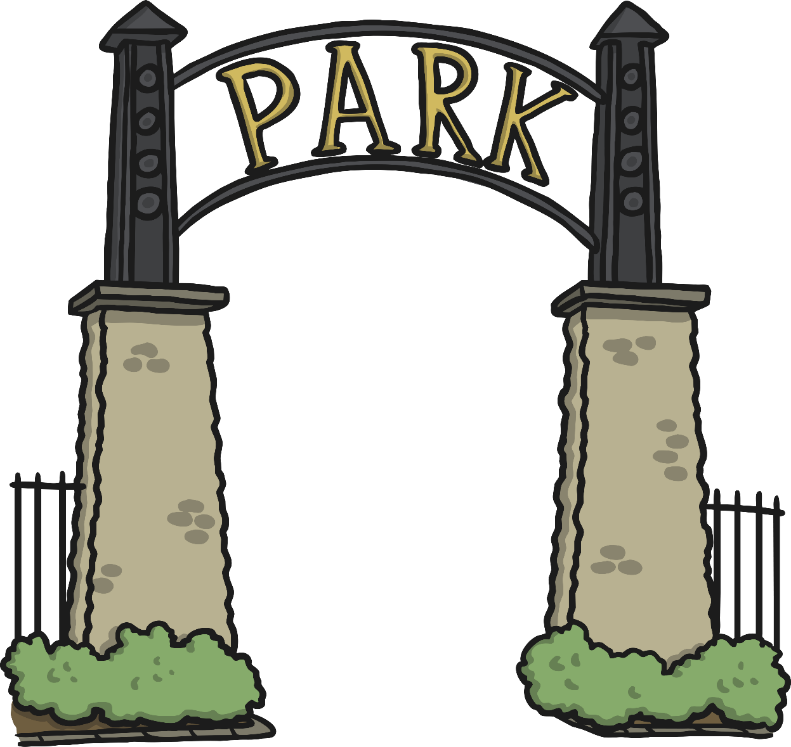 We make 13.
I am 3.
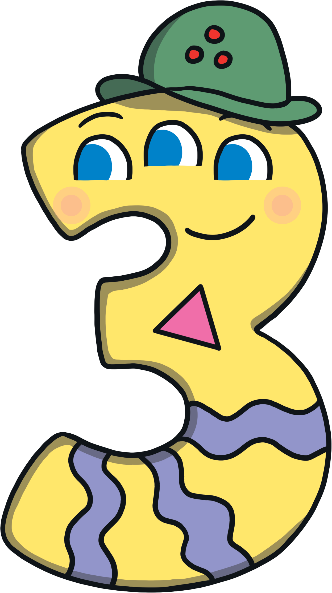 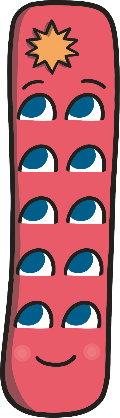 Let’s count the peas.
I am one 10.
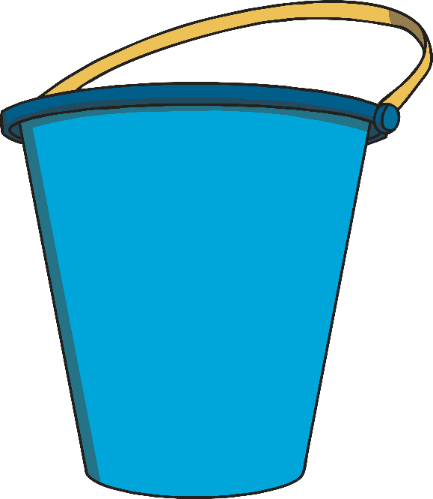 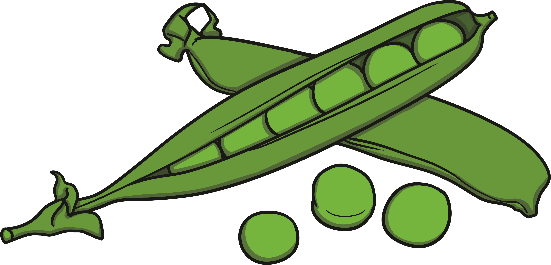 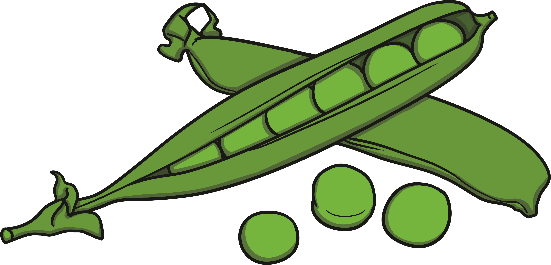 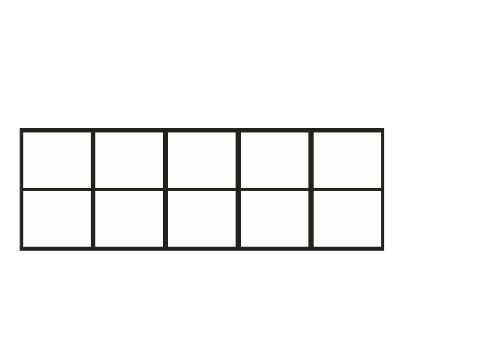 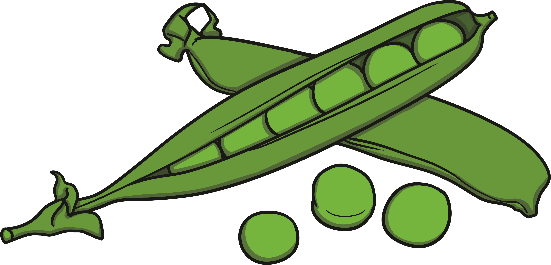 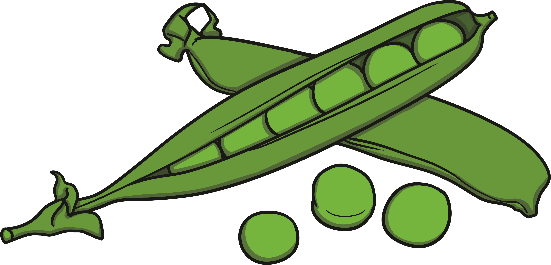 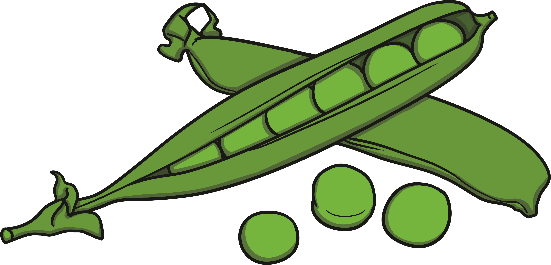 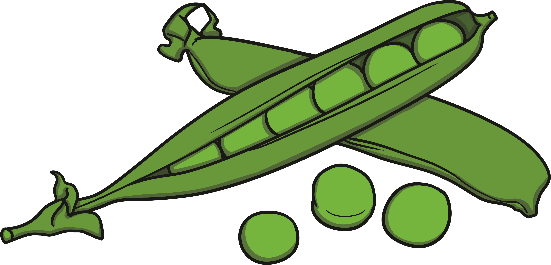 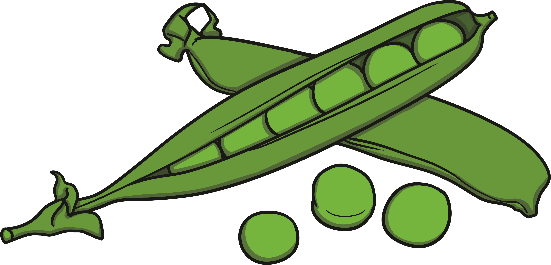 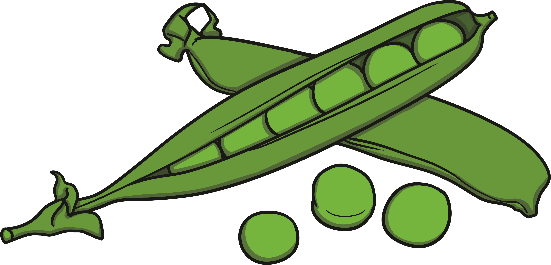 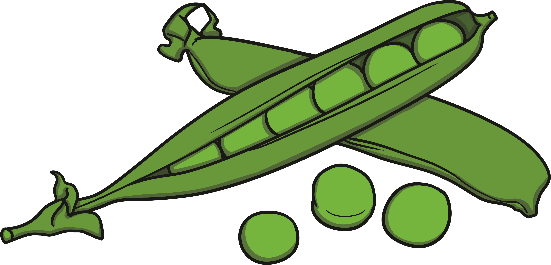 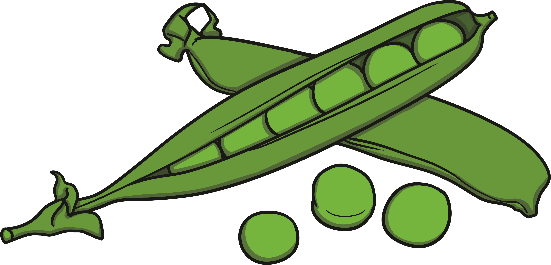 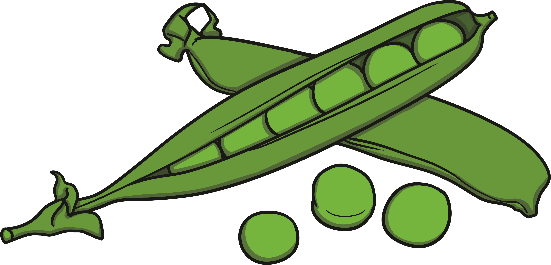 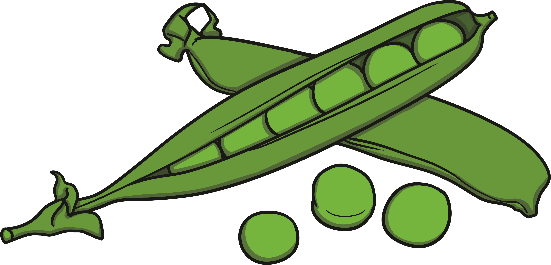 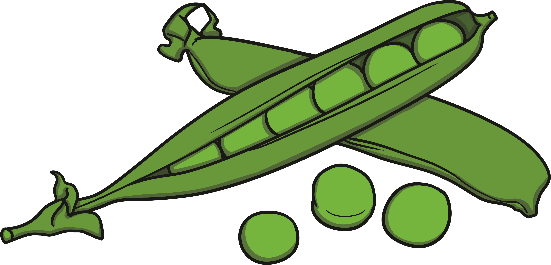 Number Thirteen walked to the duck pond. She saw some ducks.
Can you help me count the ducks?
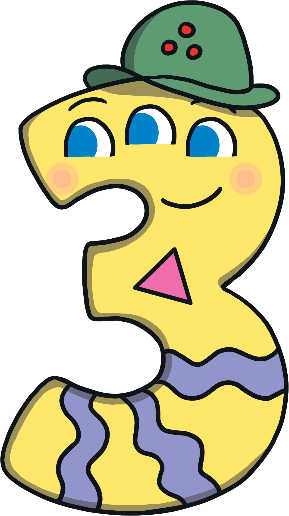 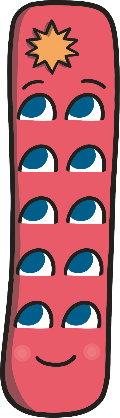 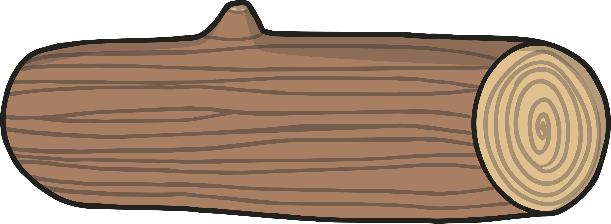 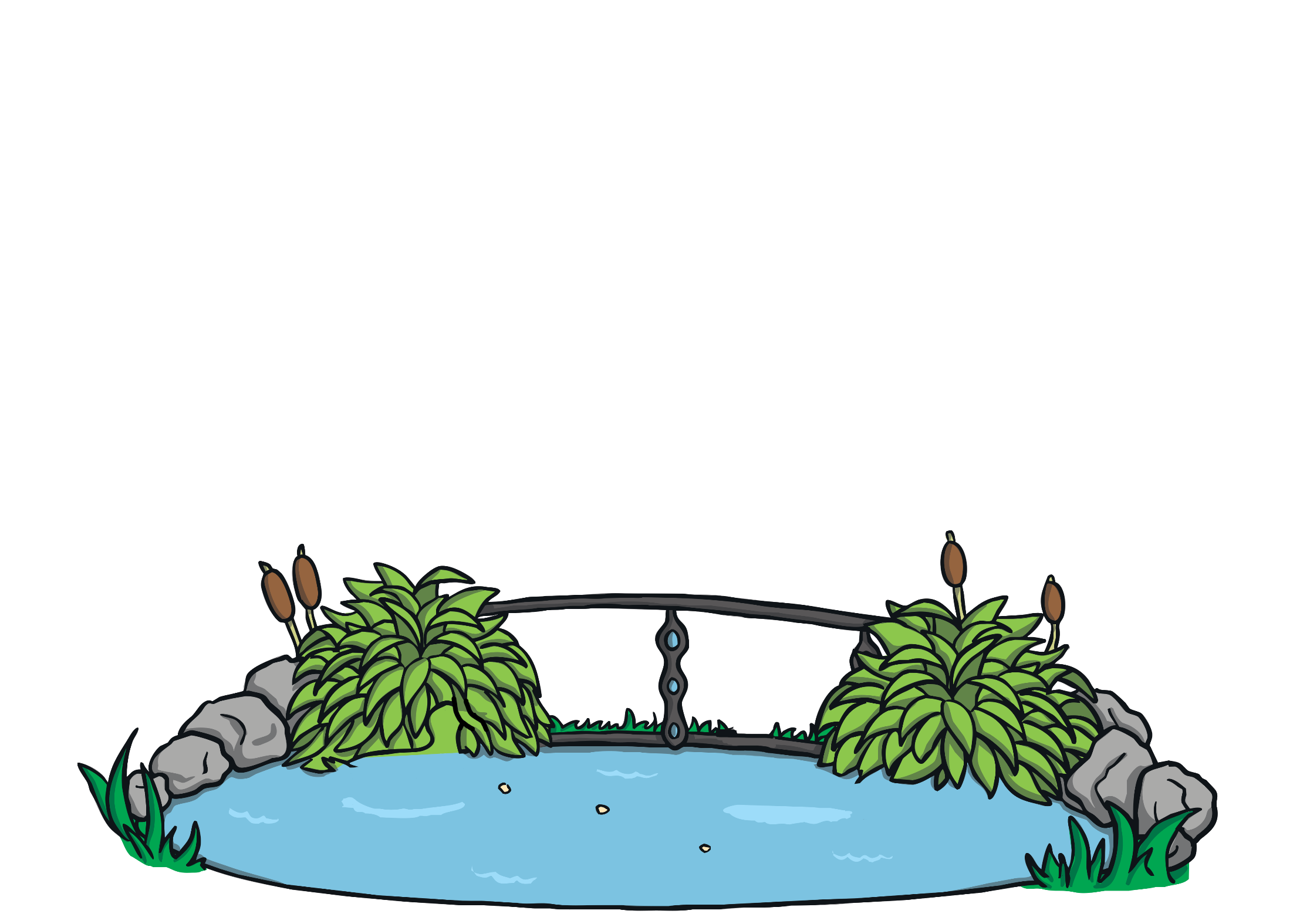 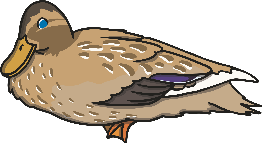 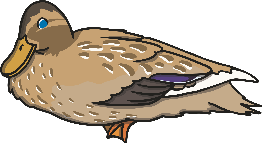 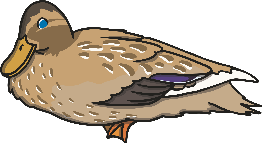 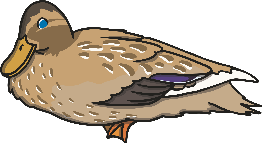 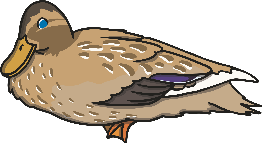 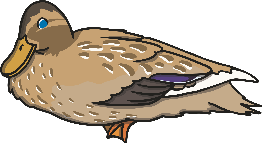 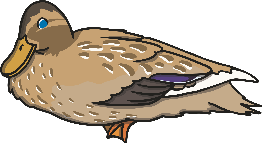 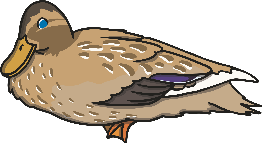 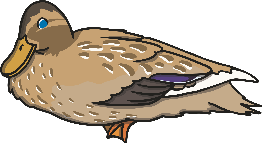 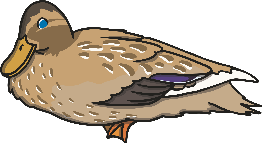 10
Then, some more ducks waddled onto a log.
How many ducks can you count now?
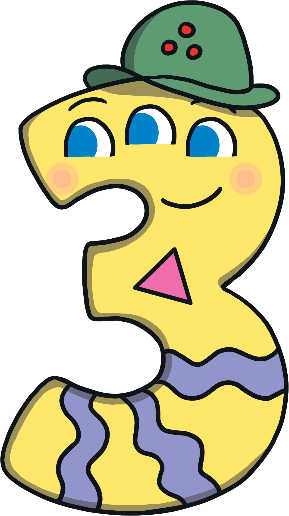 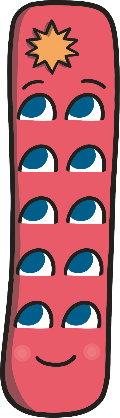 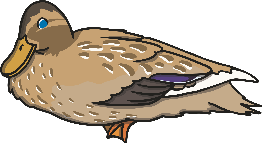 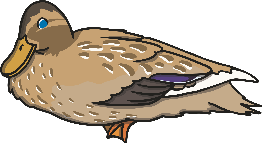 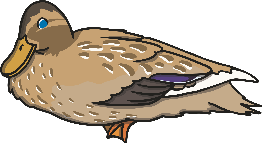 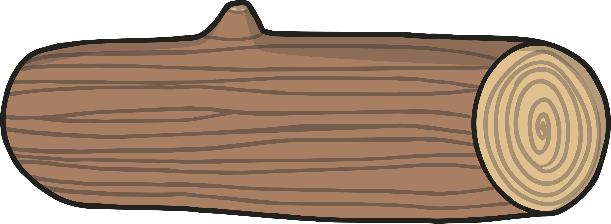 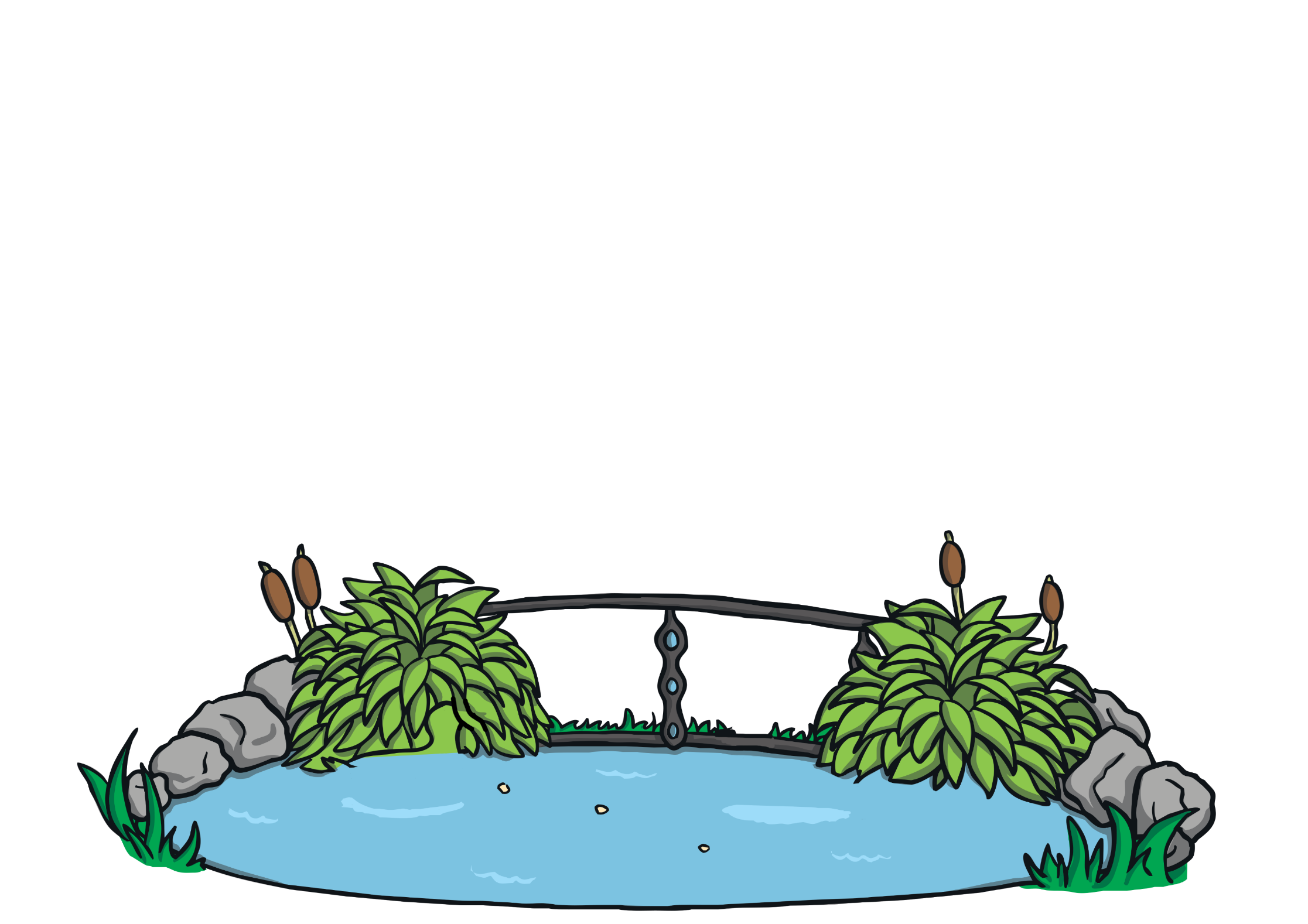 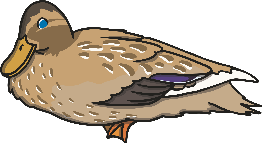 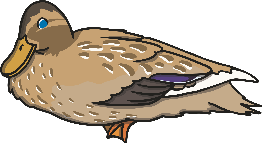 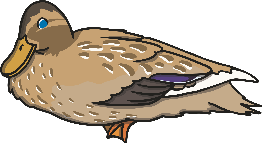 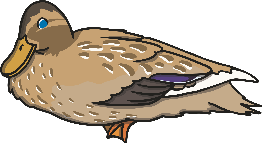 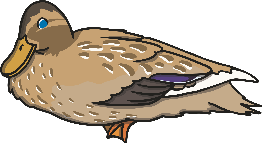 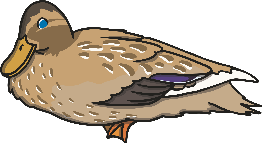 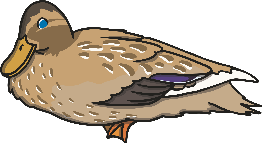 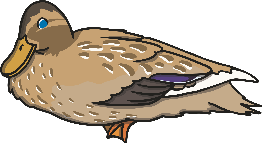 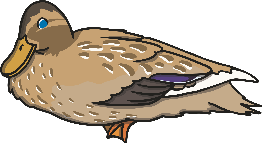 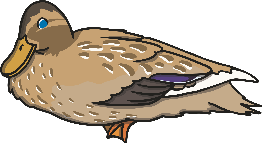 10
We make 13.
I am 3.
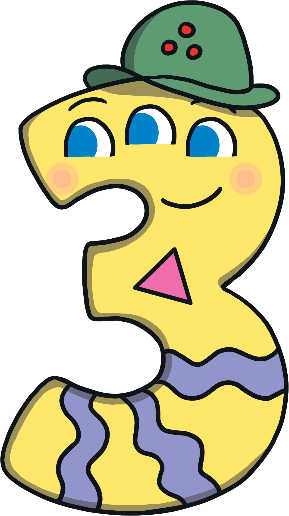 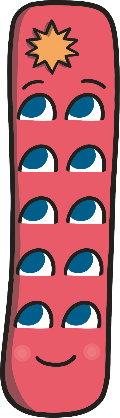 I am one 10.
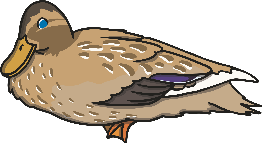 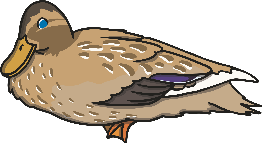 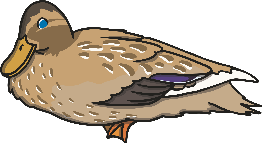 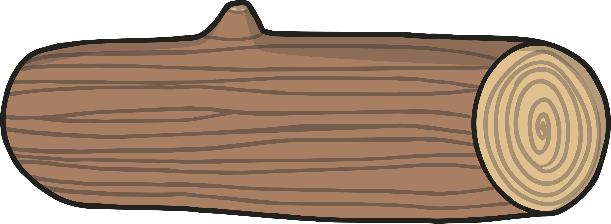 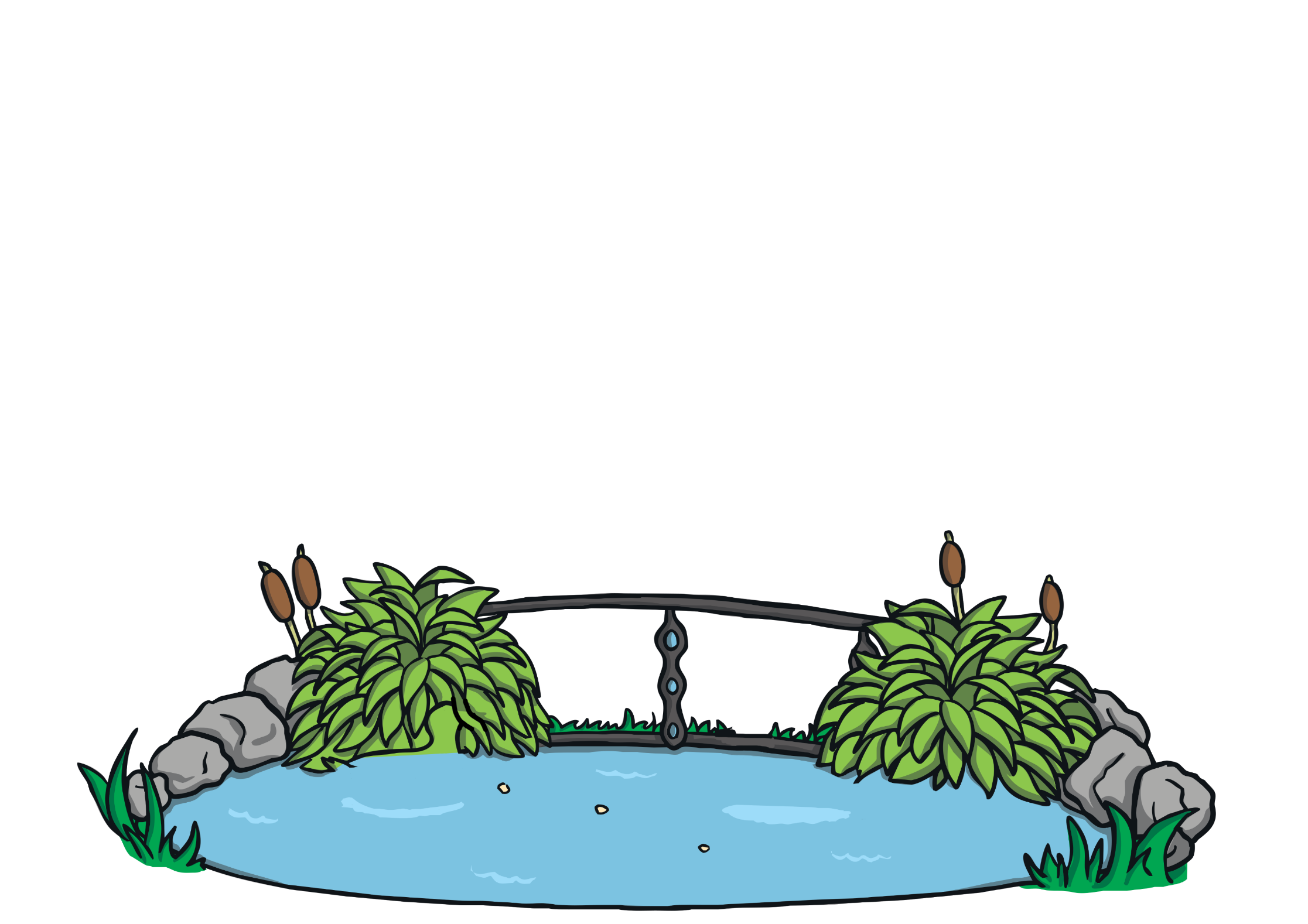 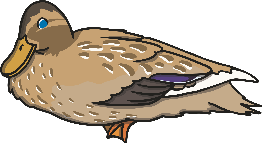 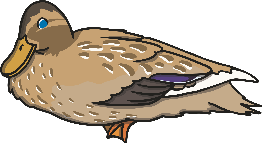 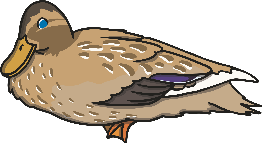 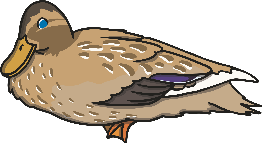 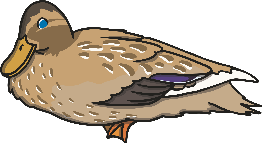 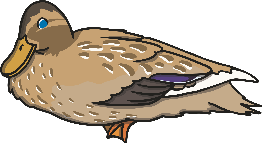 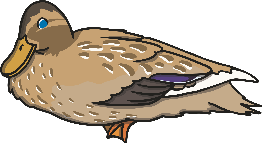 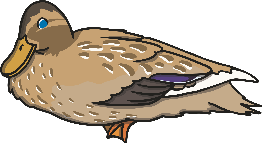 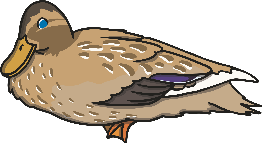 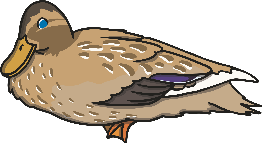 10
A sign by the pond said they could feed the ducks. Number Thirteen poured their peas into one bucket.
You can feed the ducks peas. Please only feed them 13.
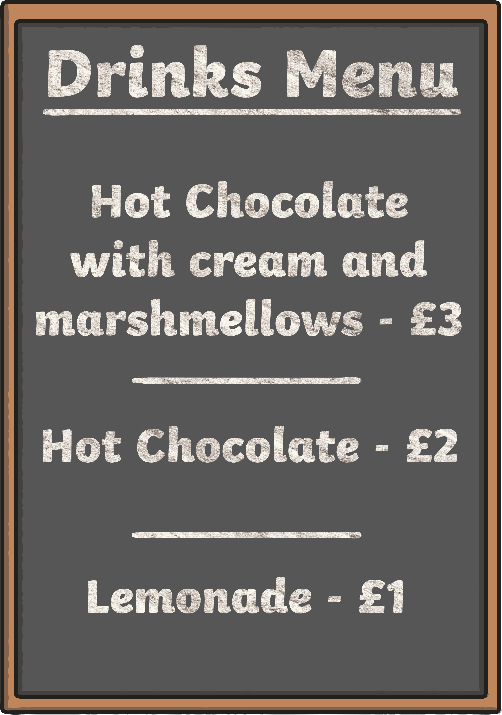 Great job! Thank you for finding me a bucket of 13 peas.
Which bucket has 13 peas? How do you know?
Try again.
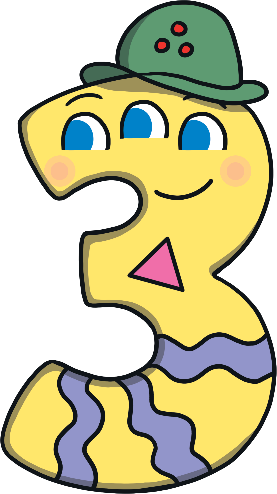 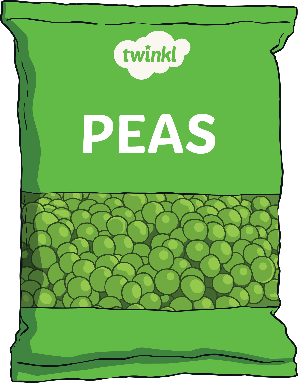 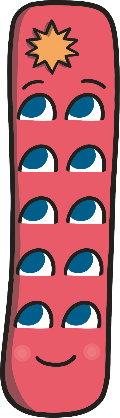 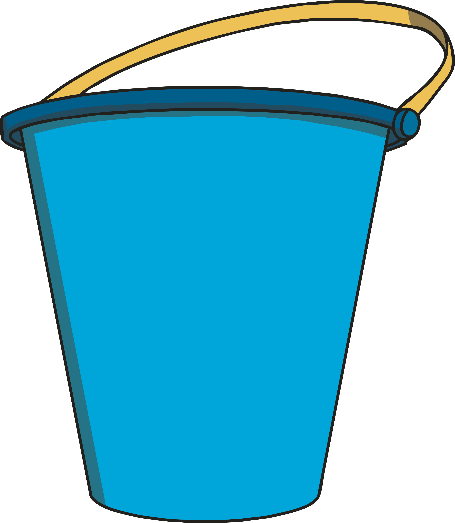 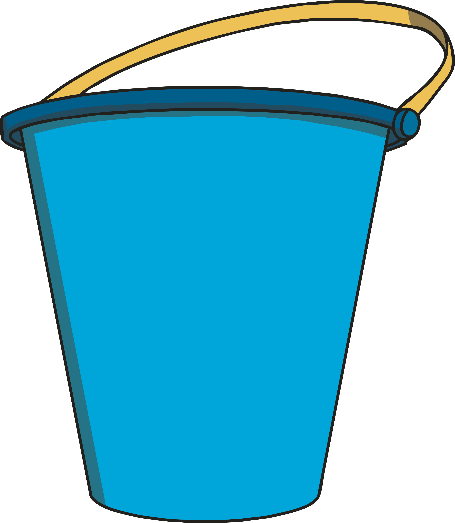 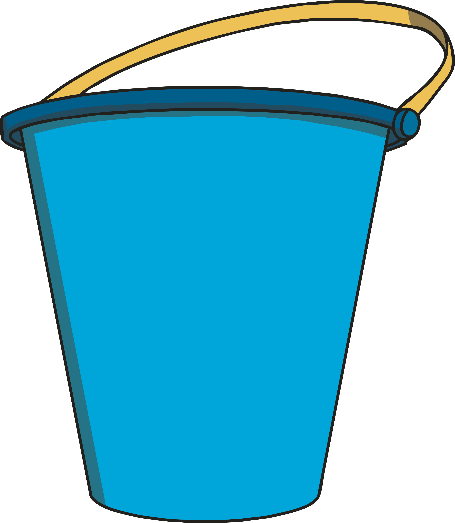 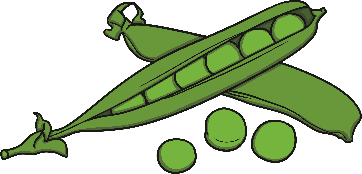 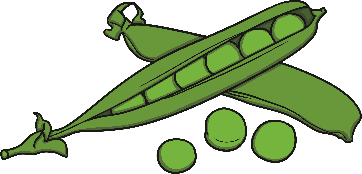 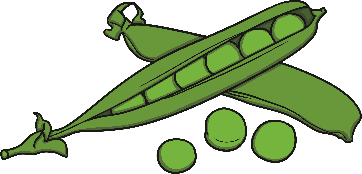 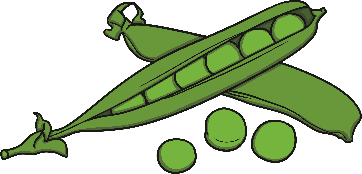 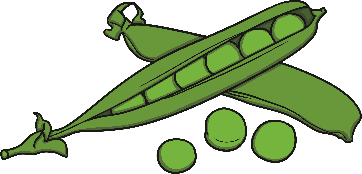 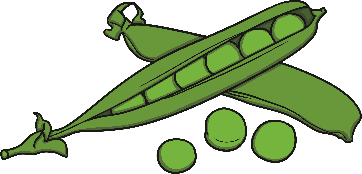 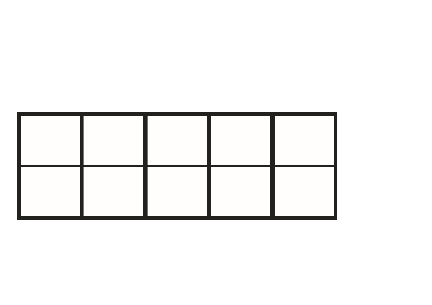 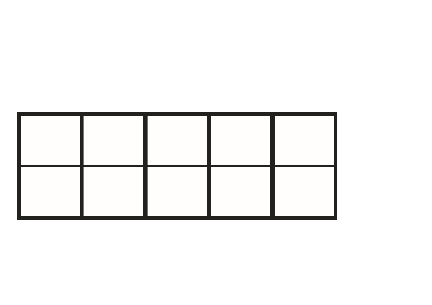 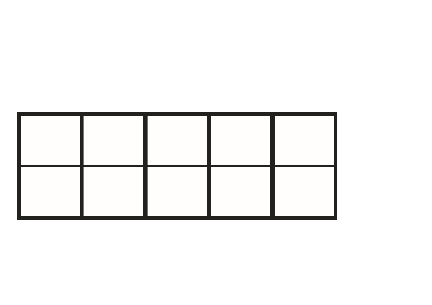 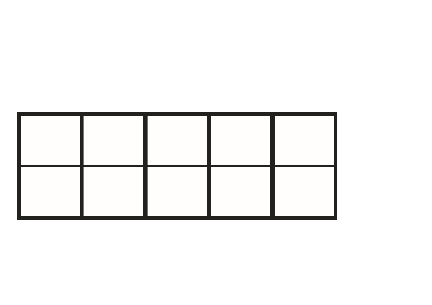 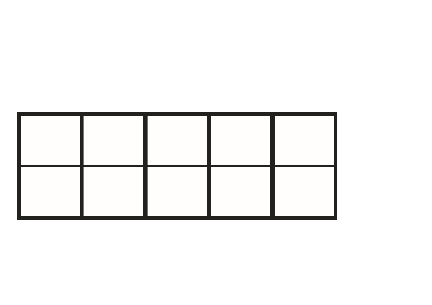 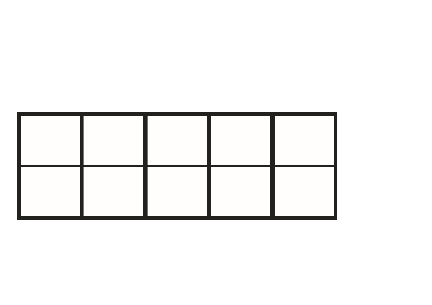 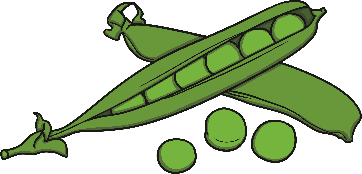 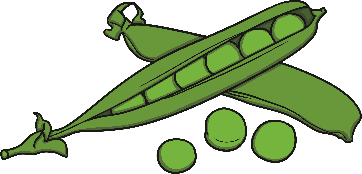 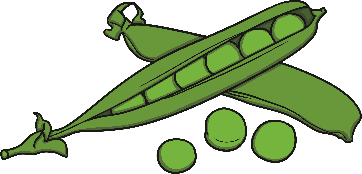 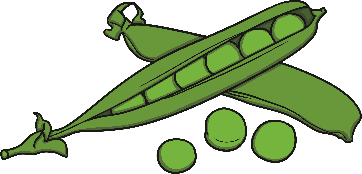 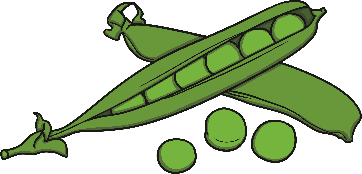 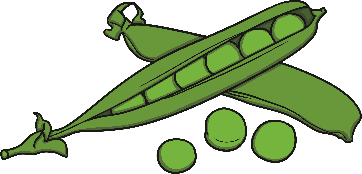 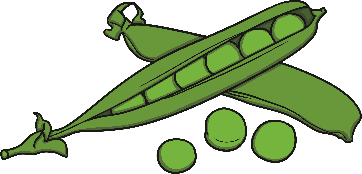 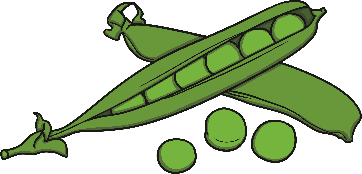 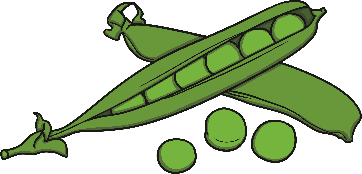 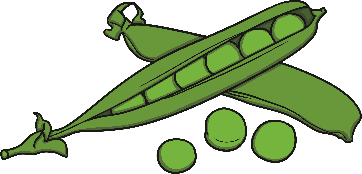 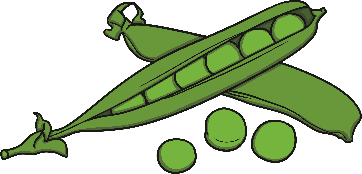 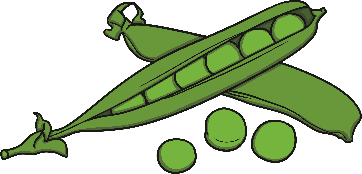 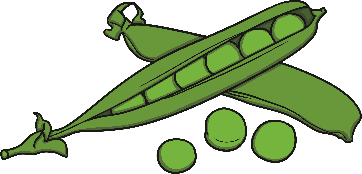 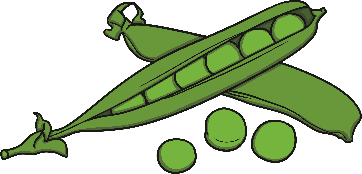 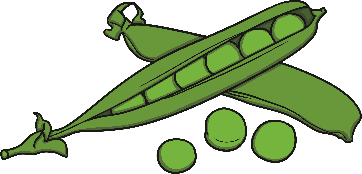 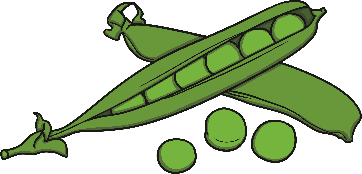 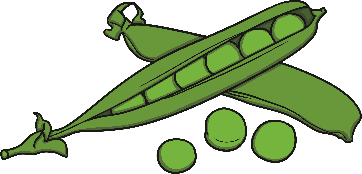 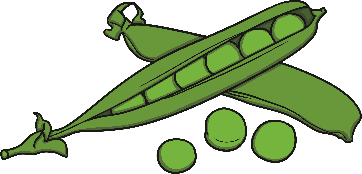 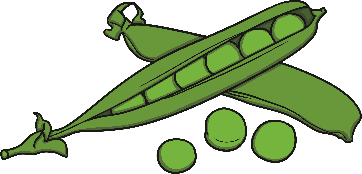 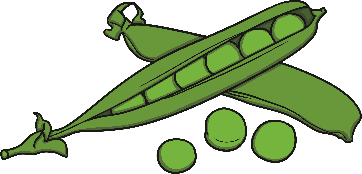 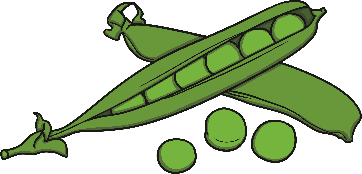 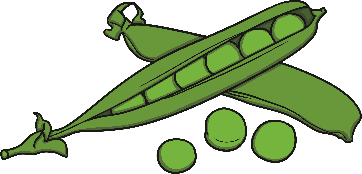 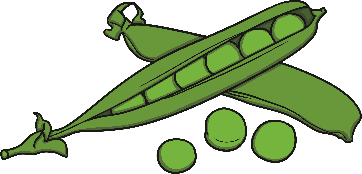 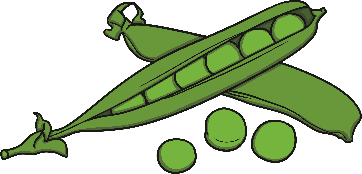 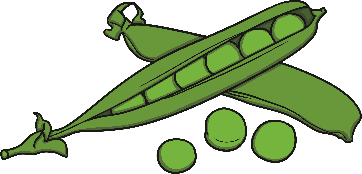 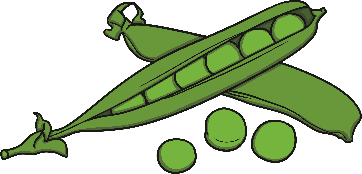 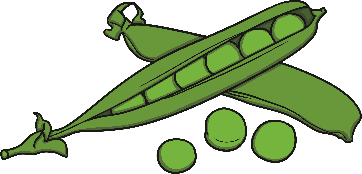 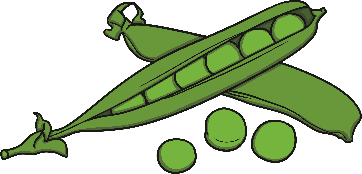 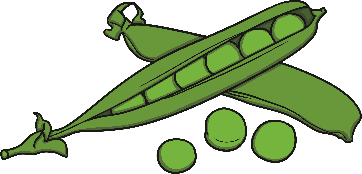 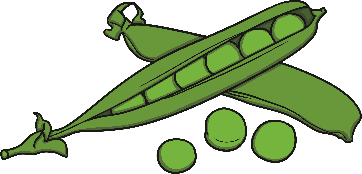 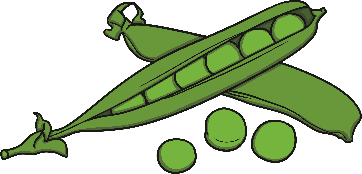 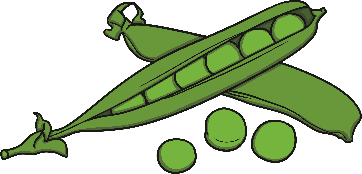 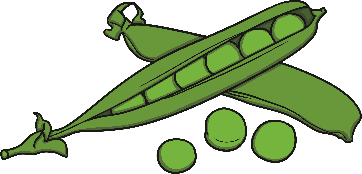 Next, Number Thirteen wanted to buy an ice lolly from the ice cream van. It cost 13p.
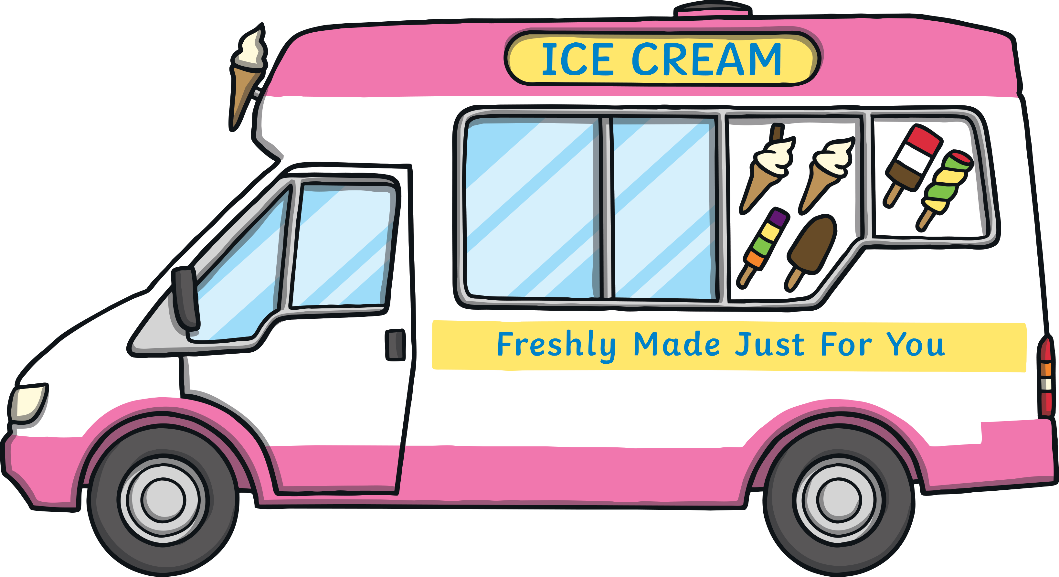 Can you help me to work out which purse I need?
Yummy! Let’s eat it before it melts!
Try again.
All ice 
lollies 13p
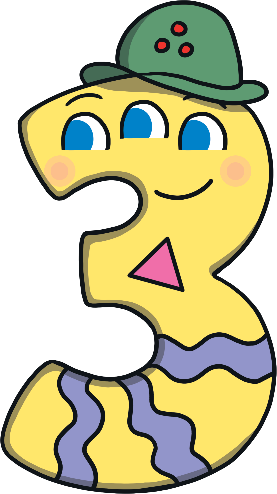 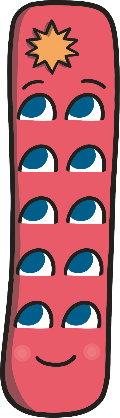 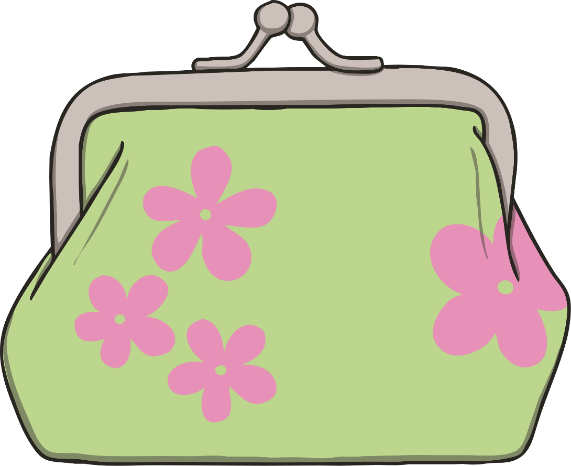 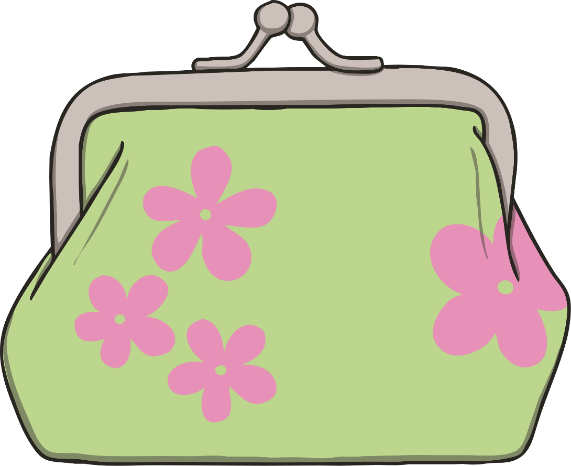 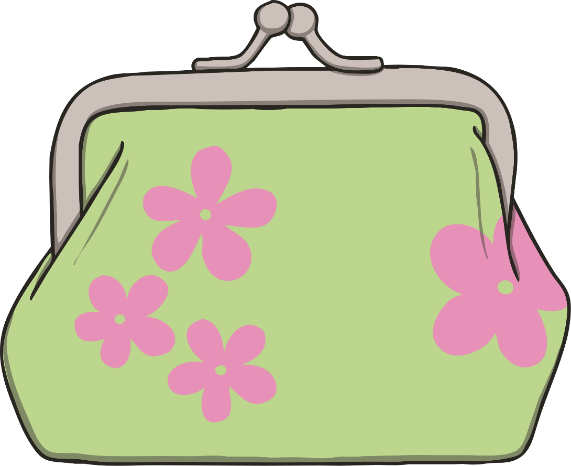 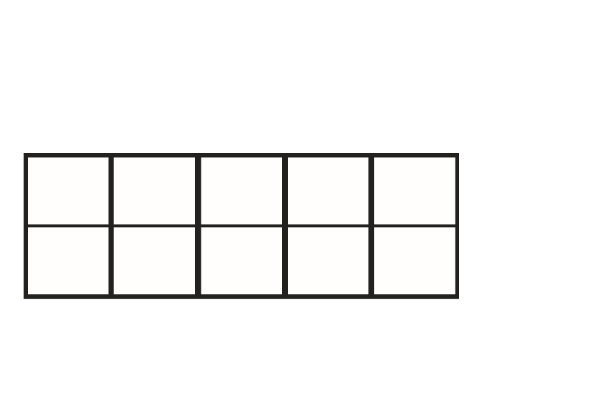 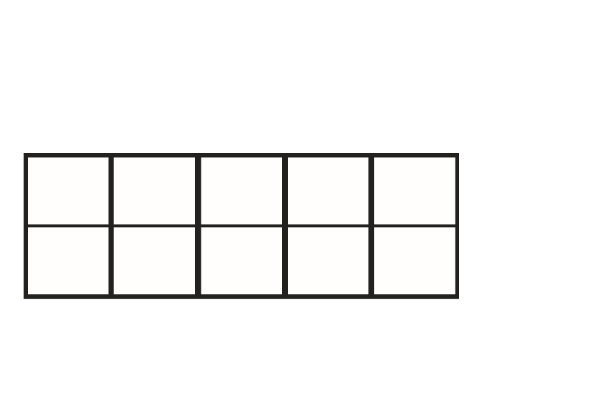 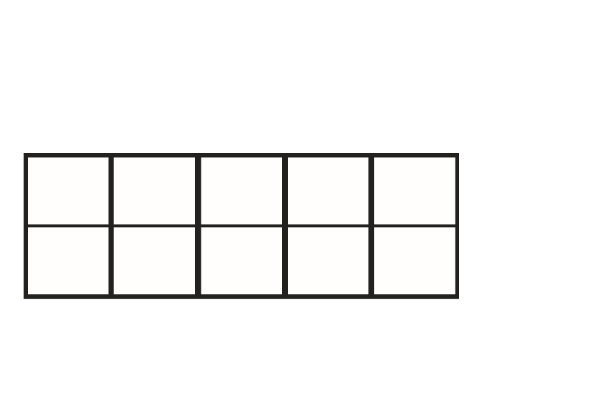 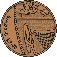 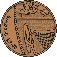 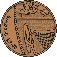 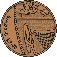 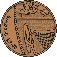 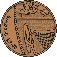 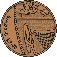 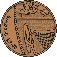 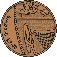 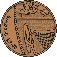 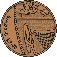 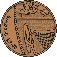 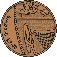 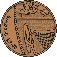 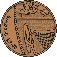 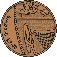 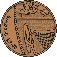 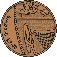 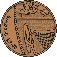 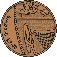 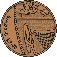 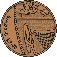 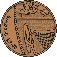 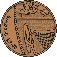 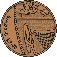 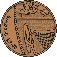 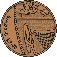 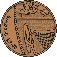 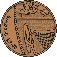 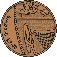 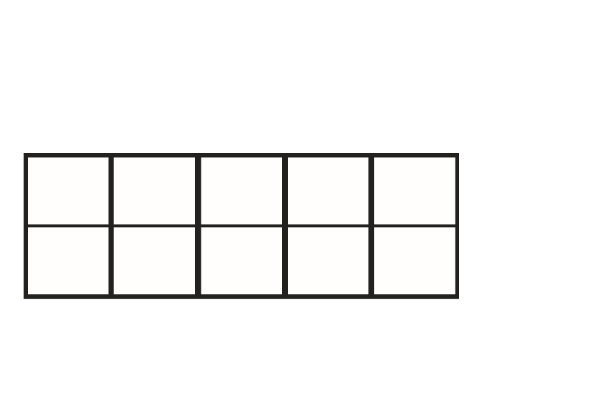 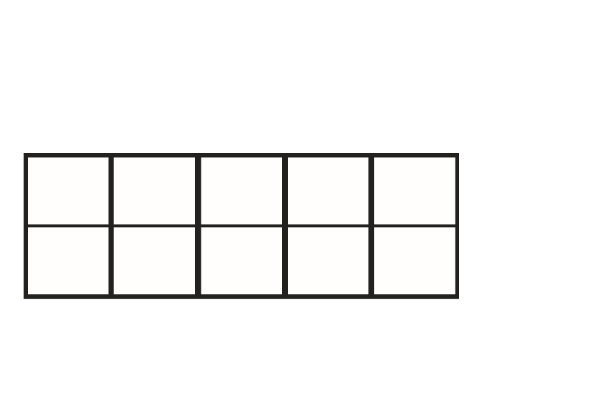 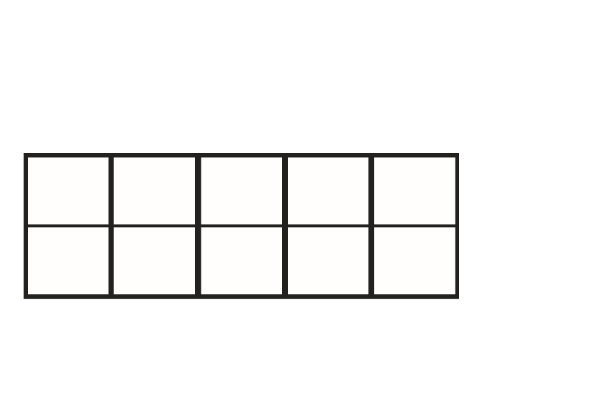 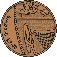 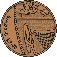 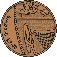 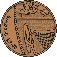 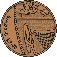 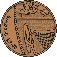 That’s right! There are 13 pennies in this purse. We can make 13p another way – click me to take a look. Talk about what you can see this time.
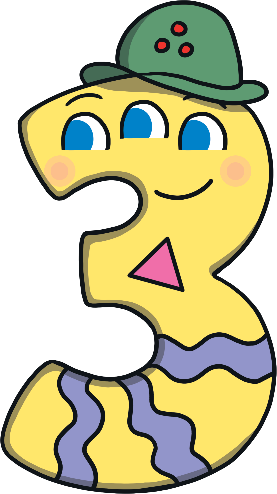 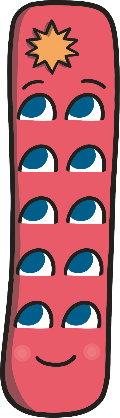 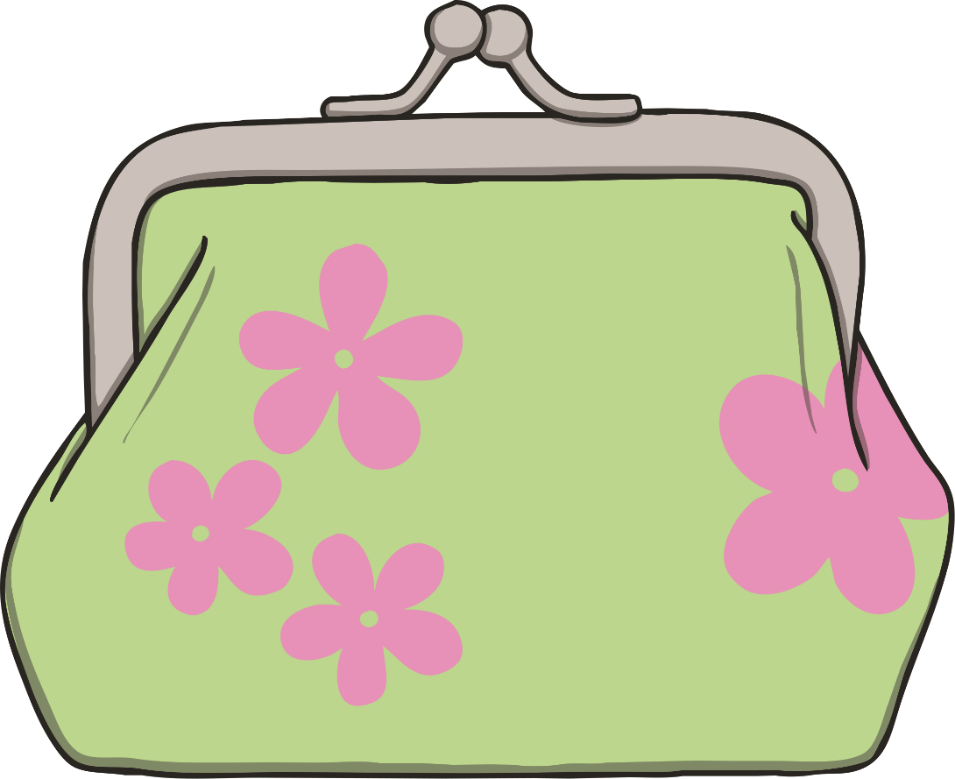 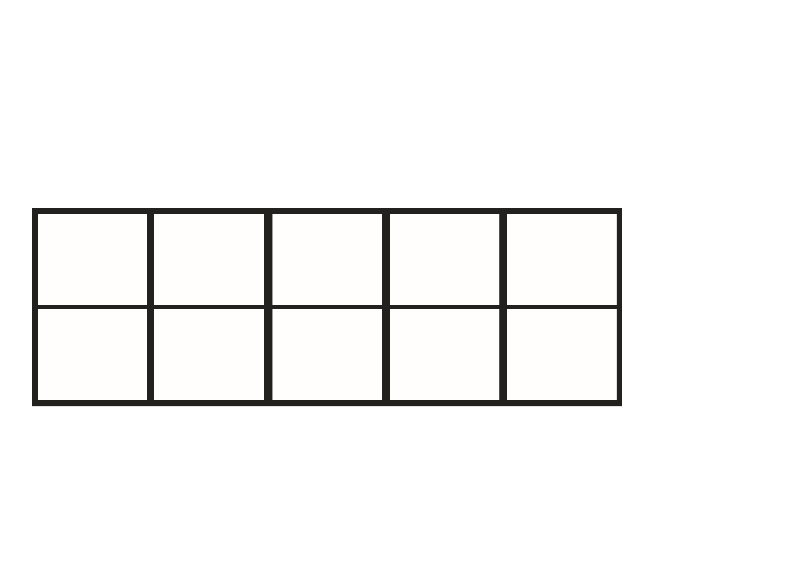 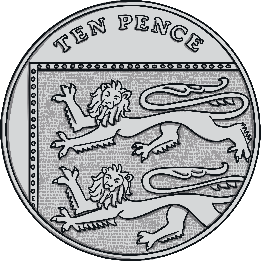 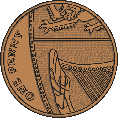 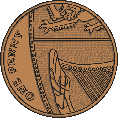 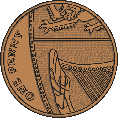 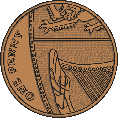 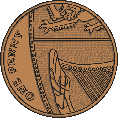 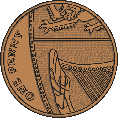 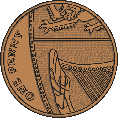 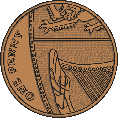 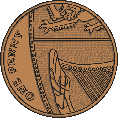 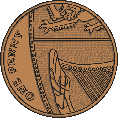 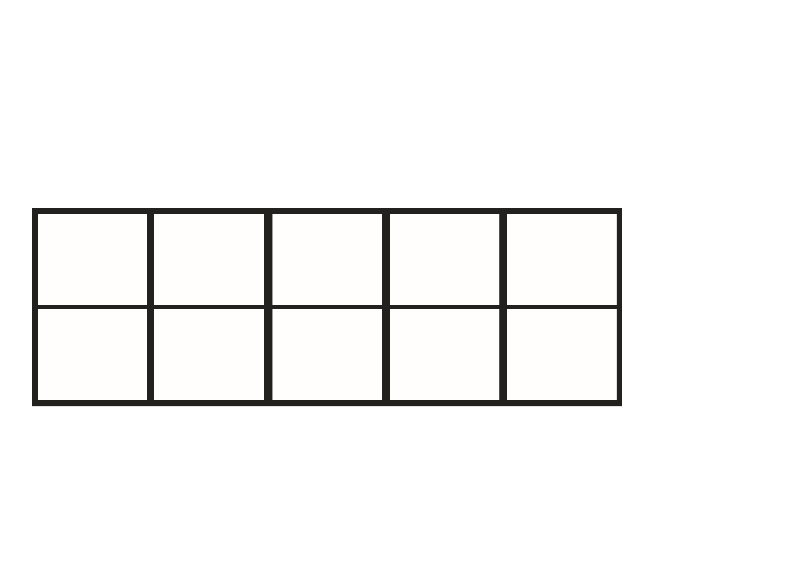 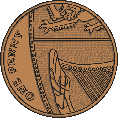 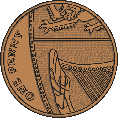 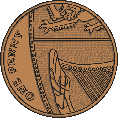 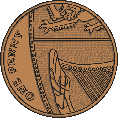 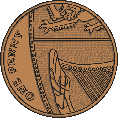 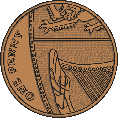 Number Thirteen wanted to climb a tree. Some of the trees had numbers on them. Which tree should Number Thirteen climb?
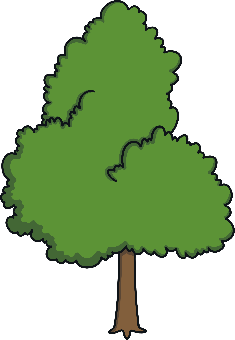 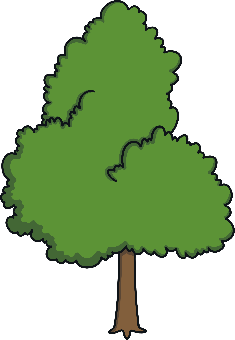 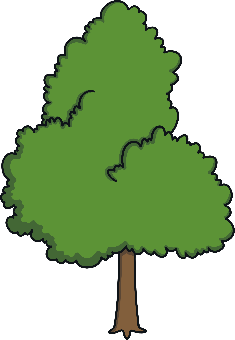 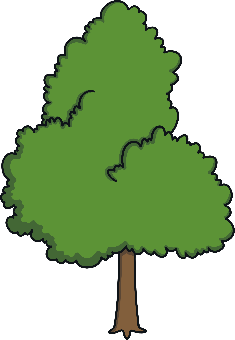 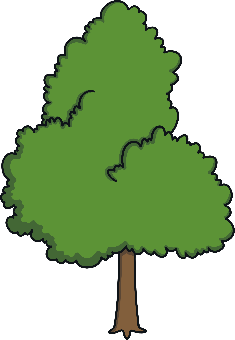 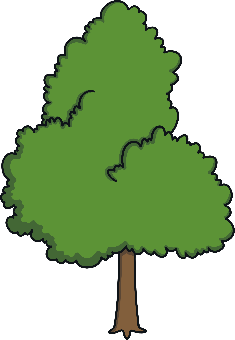 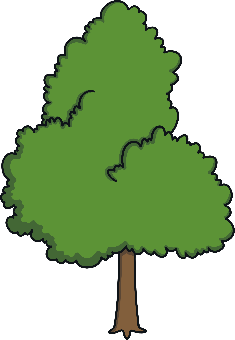 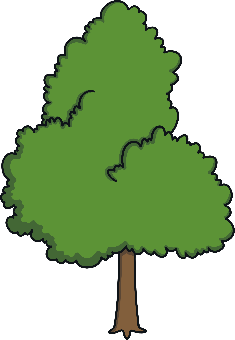 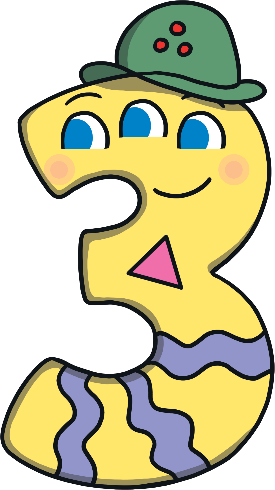 7
11
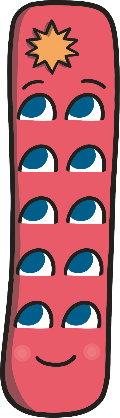 Try again.
Try again.
Try again.
Try again.
Try again.
Try again.
Try again.
Oh no, some of the trees are missing their numbers! Which tree do I need to climb? Click it for me.
Yay! Number Thirteen climbed to the very top of the thirteenth tree.
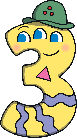 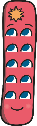 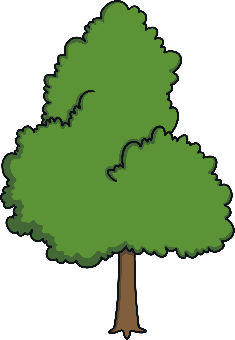 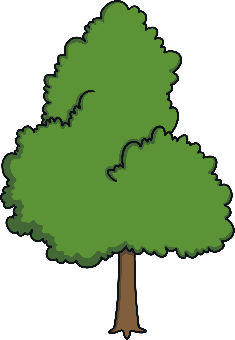 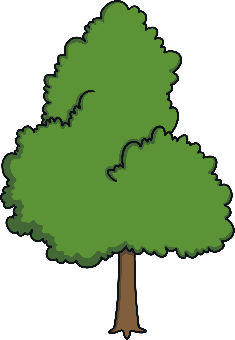 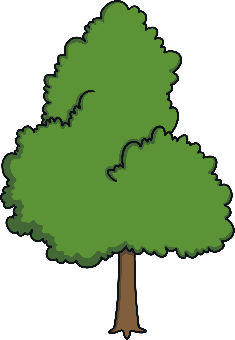 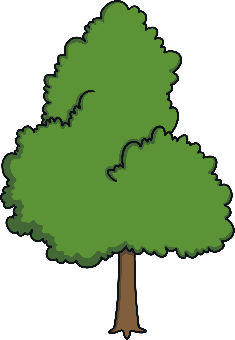 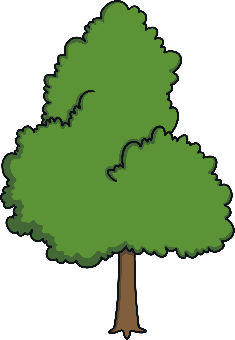 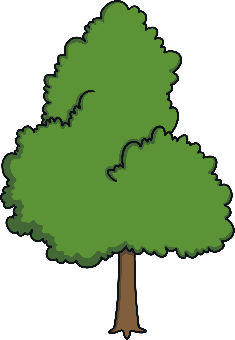 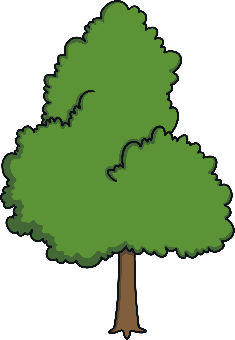 13
12
10
14
8
9
7
11
It was time for Number Thirteen to go home. She started to have a funny feeling!
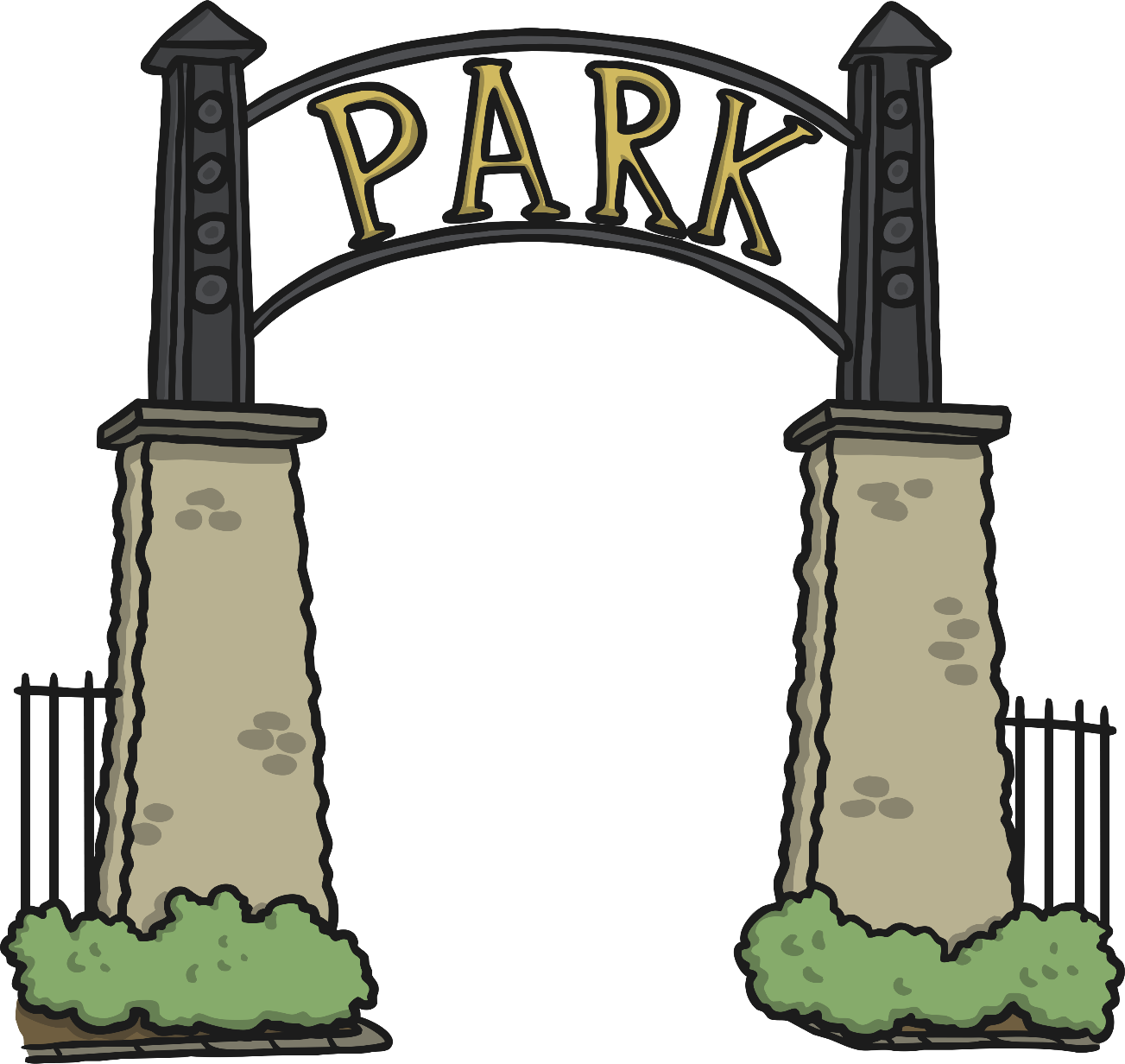 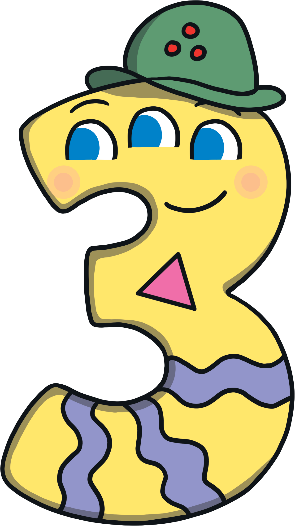 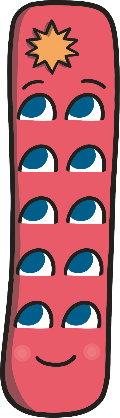 Suddenly, there was another loud bang!
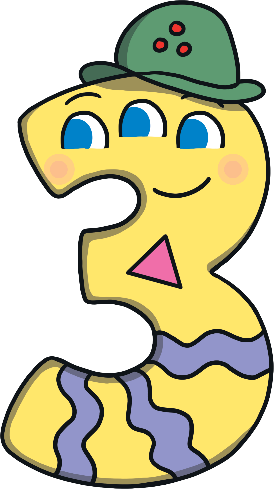 What do you think is going to happen to me now?
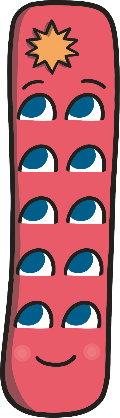 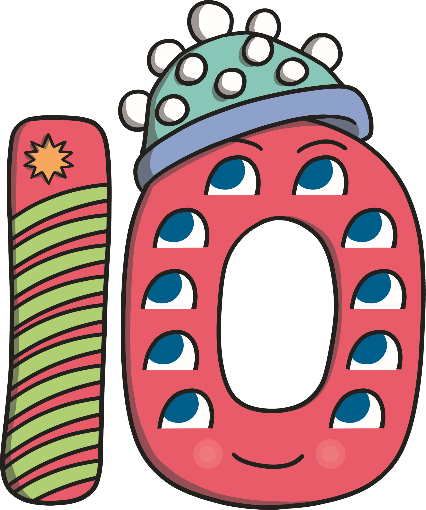 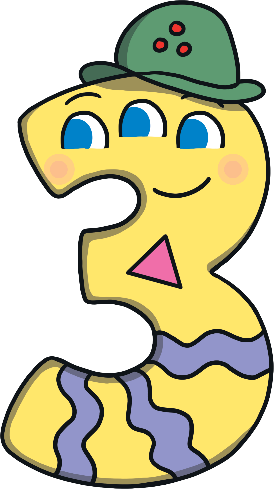 Number Ten and Number Three said goodbye to each other and made their way home.
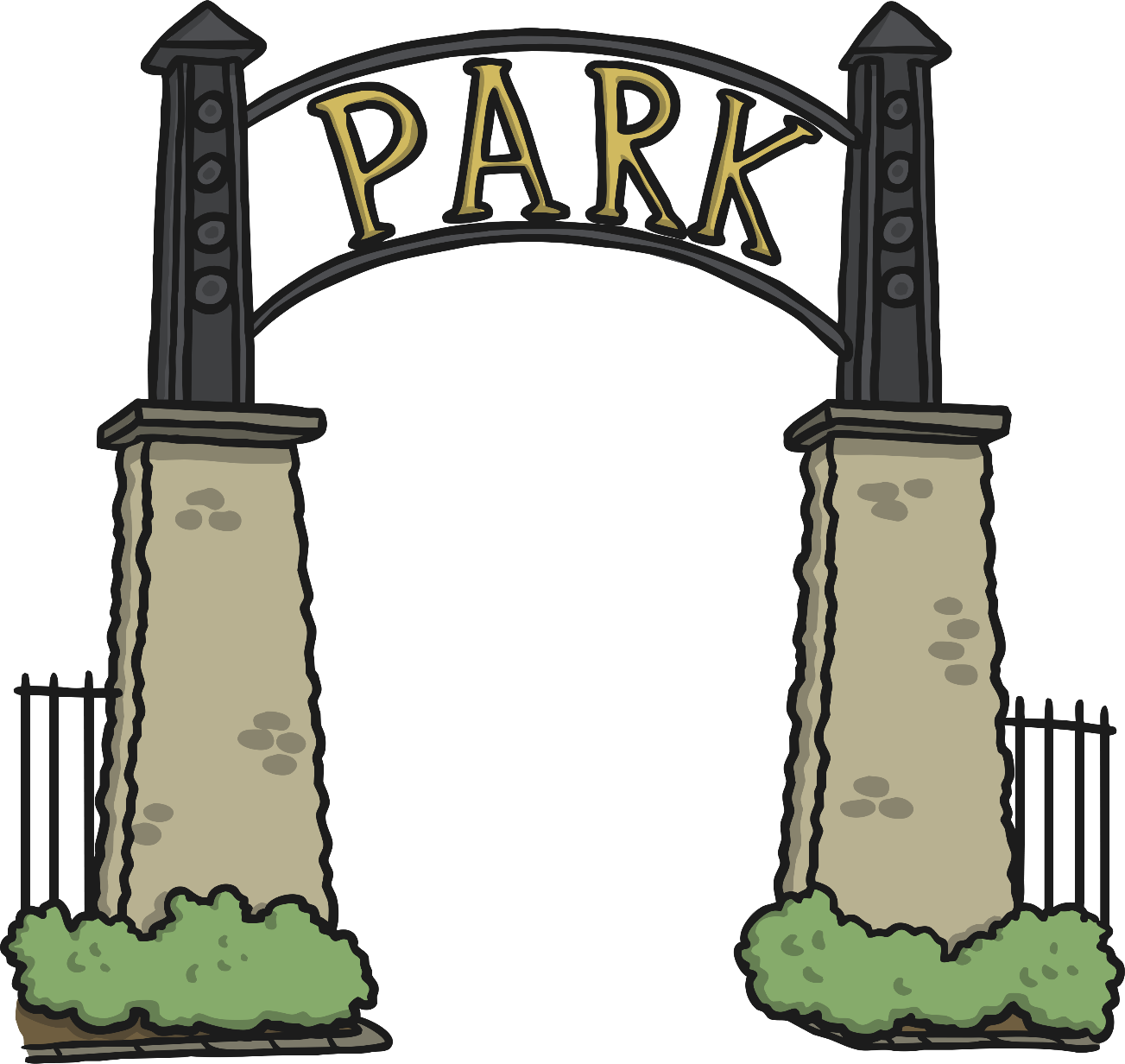 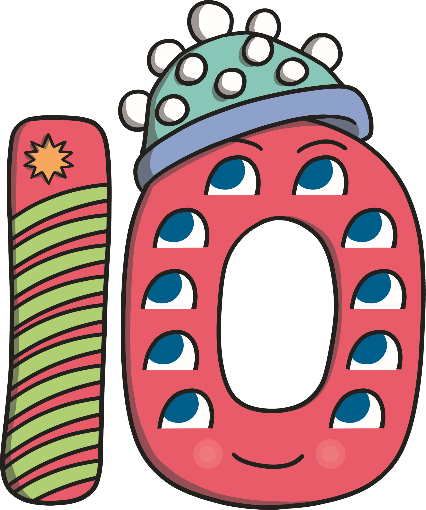 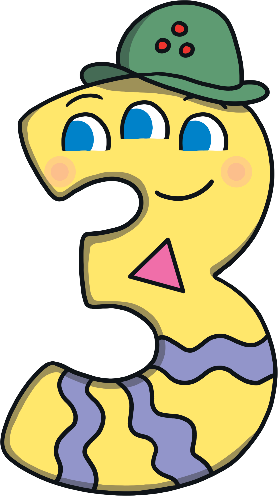 Number Lines
Can you spot the number 13 on the number line?Which numbers are next to number 13?
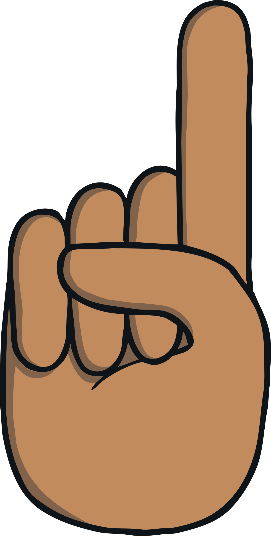 Click the hand to reveal the answer!
1
2
12
13
0
3
4
6
7
8
9
10
11
14
15
17
18
19
20
5
16
Number Lines
20
How about this number line? 

Can you spot the number 13? 

Is it in the same place?
19
18
17
16
15
14
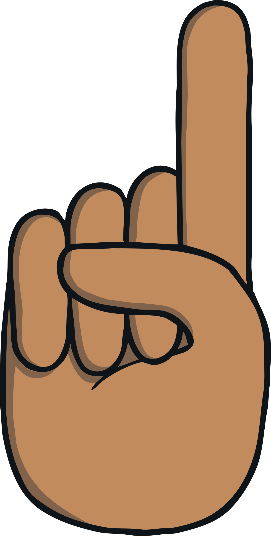 13
12
11
10
9
8
7
6
5
4
3
2
Click the hand to reveal the answer!
1
0
20
Can you find 13 on the number track? Click on Number Thirteen to move her onto the number track.
19
18
17
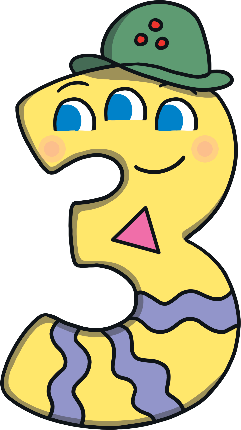 Which number comes before number 13? Which number comes after number 13? Can you spot any patterns when you look at the number track?
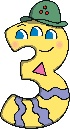 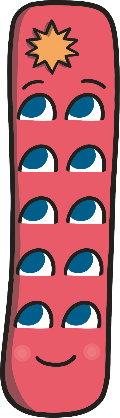 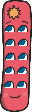 16
15
14
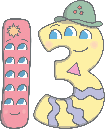 12
11
10